Development Planning from centralization to decentralization: A case study of Pakistan
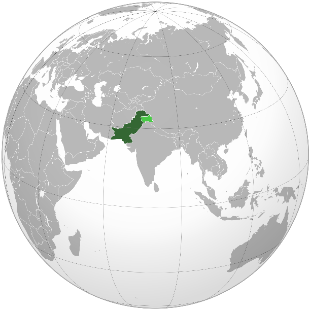 Imran Ali Sultan (Pakistan)
MEY 15029
YLP – School of Local Governance
1
Outline
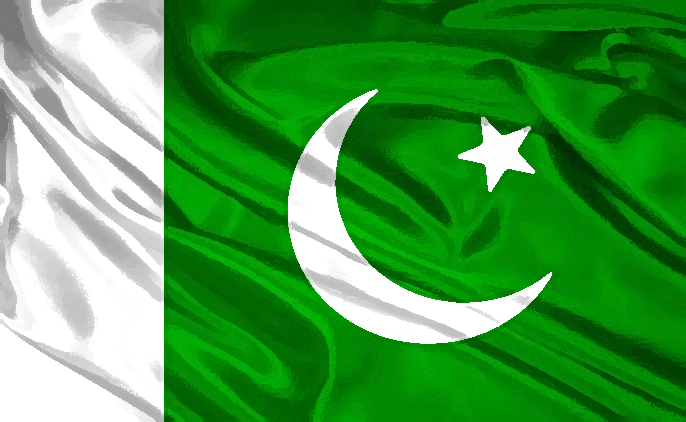 Pakistan – an overview
Centralized Development Planning
Key Features
Results
Analysis
Decentralized Development Planning
18th Constitutional Amendment – Empowering Provinces
7th National Finance Commission Award
Local Governments Devolution Plan 2000 
Conclusion
2
[Speaker Notes: “Information and Communication Technologies”
Transforming government and governance
Economic development and poverty alleviation
Sector applications
KIT and development

“Knowledge, Innovation, and Technology Systems”
Infrastructure
Processes
Sector Applications

“Current Landscape of KITS in Developing Countries”
Inequalities of scientific output and technologies innovation exceed global income inequalities
Government and public sector will be instrumental 

“National KITS: Role of the Public Sector”
Strategic framework and policy
Value-added activities]
Centralized planning (1958-1969)
Five Years Plans
Second Five Year Plan (1960 – 1965)
Third Five Year Plan (1965 – 1970)
Focused Areas
Rapid Industrialization
Agriculture Mechanization / Industry
3
Centralized planning – results
Theoretical Enthusiasm
“The underdeveloped countries must consciously accept a philosophy of growth and shelve for the distant future all ideas of equitable distribution and welfare state.”(p. 30)
Source: Ul Haq, M. (1963) The Strategy of Economic Planning: A Case Study of Pakistan, Karachi: Oxford University Press
4
Centralized planning – results
5
Perspective plan 1965 - 1985
Key Areas
Universal Employment
Universal Education 8th Grade



Source: Said Hasan (19xx) – Some Problems of Perspective Planning in Pakistan
6
Centralized planning – analysis
Subsidies and tariff protection to exports
Export Bonus Vouchers
Elite Farming Strategy
Land Reforms, Consolidation of Land Holdings
Concentrating income in upper income groups
Target savings rate set at 25% of GDP
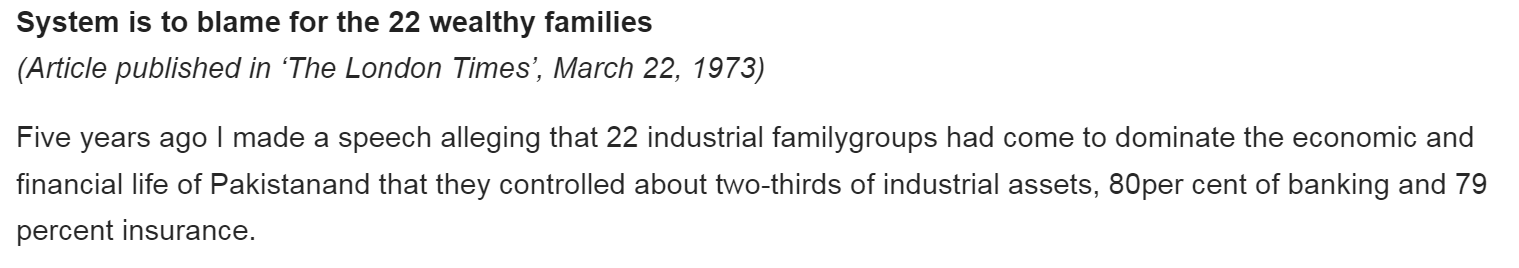 7
Centralized planning – conclusion
Income inequality
Inefficient industrial base
Loan Dependence 
Mass movements against President 
East Pakistan --- Bangladesh
8
decentralized development planning
18th Amendment in the Constitution (2010)
7th NFC Award (effective since 2010)
Local Government Devolution Plan 2000
9
1. 18th Amendment in the Constitution (2010)
10
2.    7th NFC Award (effective since 2010)
11
Decentralization in pakistan
12
operationalization
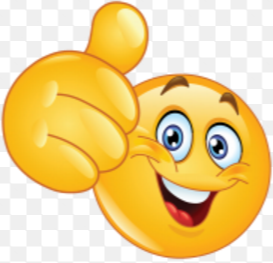 13
measuring variables
14
Decentralization of education
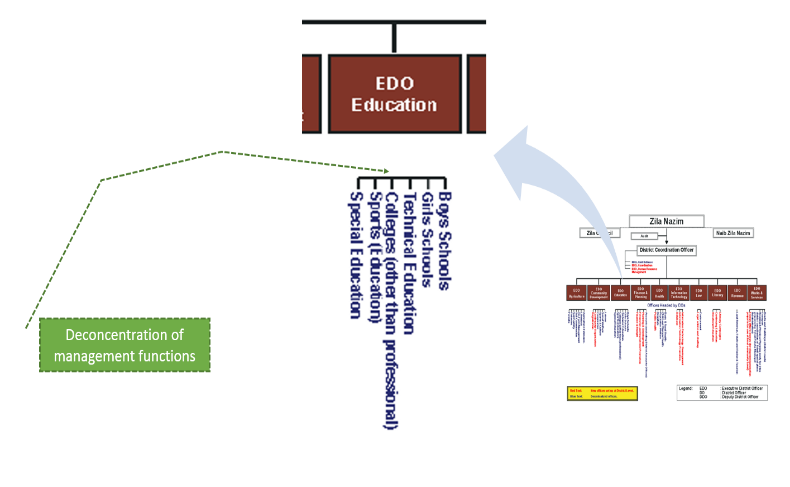 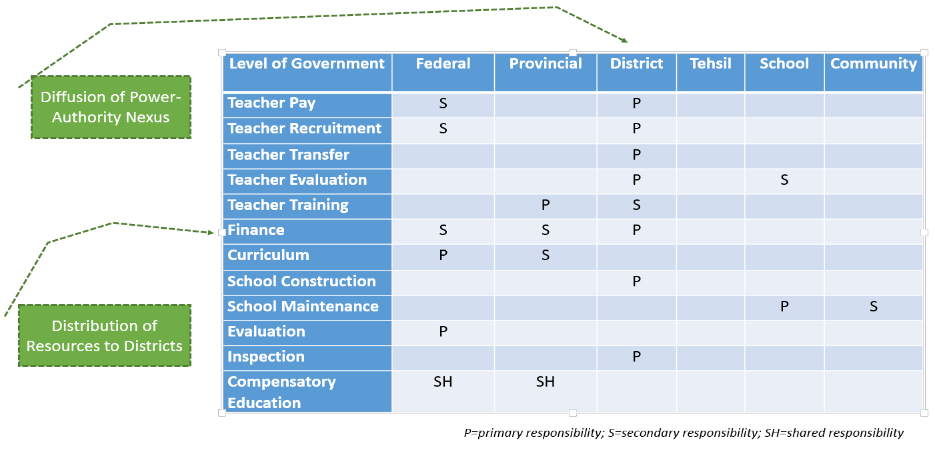 15
Measuring decentralization
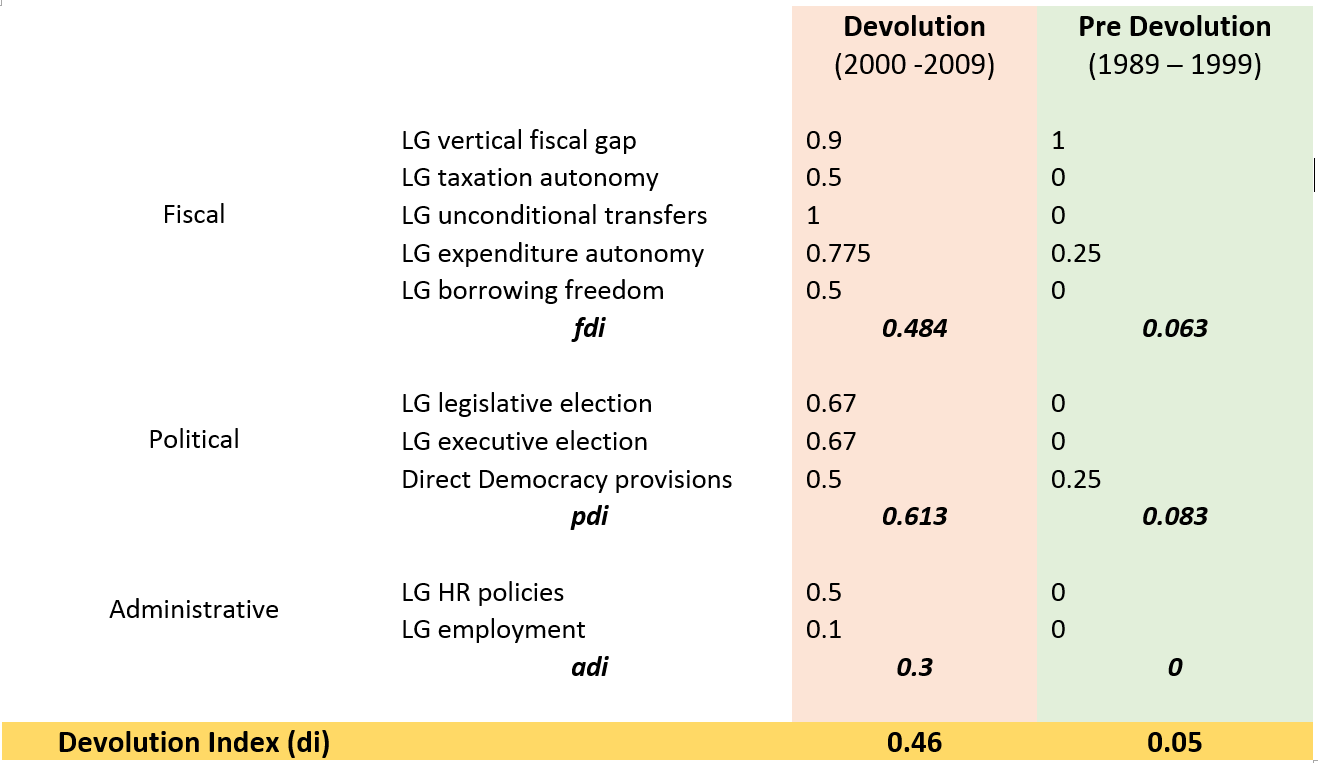 16
DECENTRALIZATION INDEX AND EDUCATION INDEX
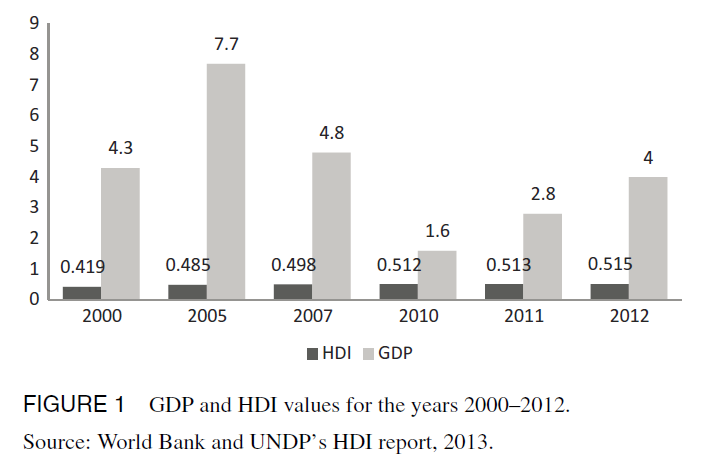 Research Question:
Does decentralization of education contribute in attaining higher education index?
. 
Projection:
Longitudinal (time horizon)

Sources:
UNDP – HDR (various), Author’s calculation and projection
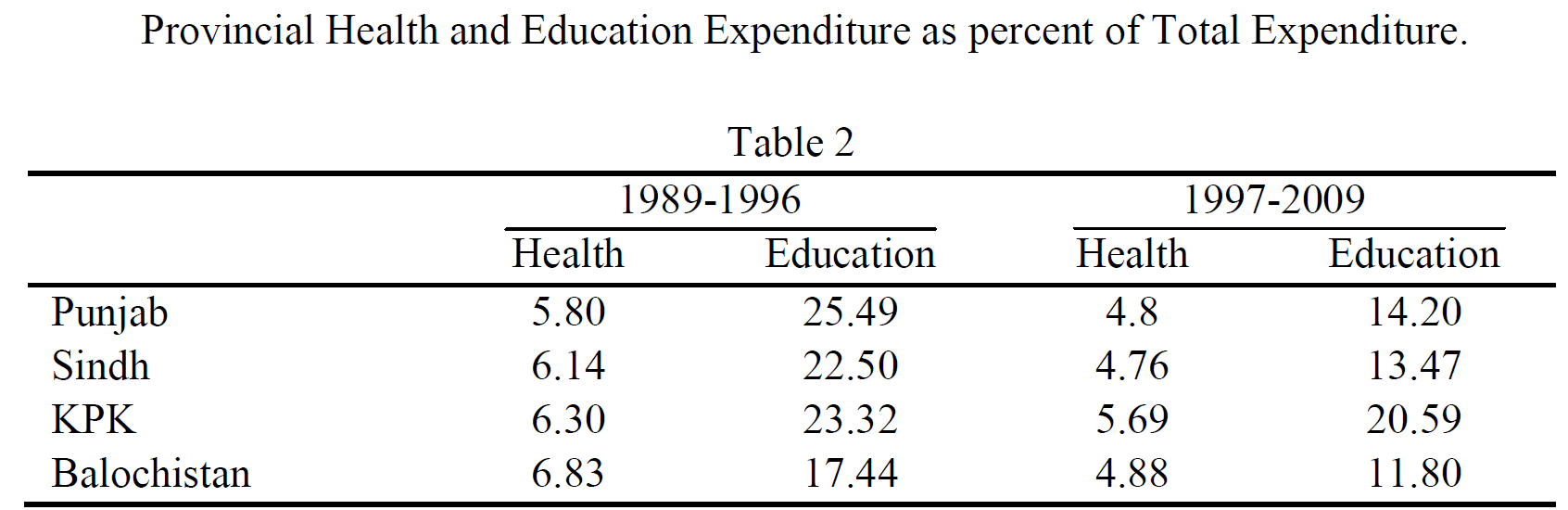 Source: Mehmood & Sadiq (2010)
17
DECENTRALIZATION INDEX AND EDUCATION INDEX
Research Question:
Does decentralization of education contribute in attaining higher education index?

Null Hypothesis:
Decentralization does not contribute in achieving human development. 

Sources:
UNDP – HDR (various), Author’s calculation and projection
18
DECENTRALIZATION INDEX & HUMAN DEVELOPMENT INDEX
Hypothesis:
Decentralization contribute in achieving human development. 

Sample:
34 Districts in Punjab Province

Sources:
UNDP – HDR (2015), Ivanyna & Shah (2012), Jamal & Khan (2007), Author’s calculation and projection
19
DECENTRALIZATION INDEX & EDUCATION INDEX
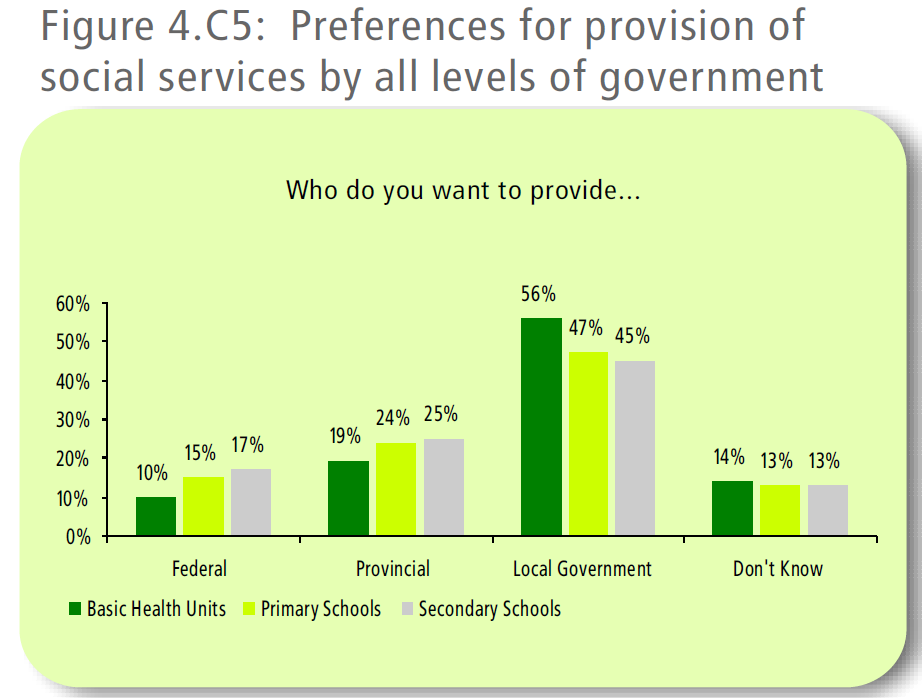 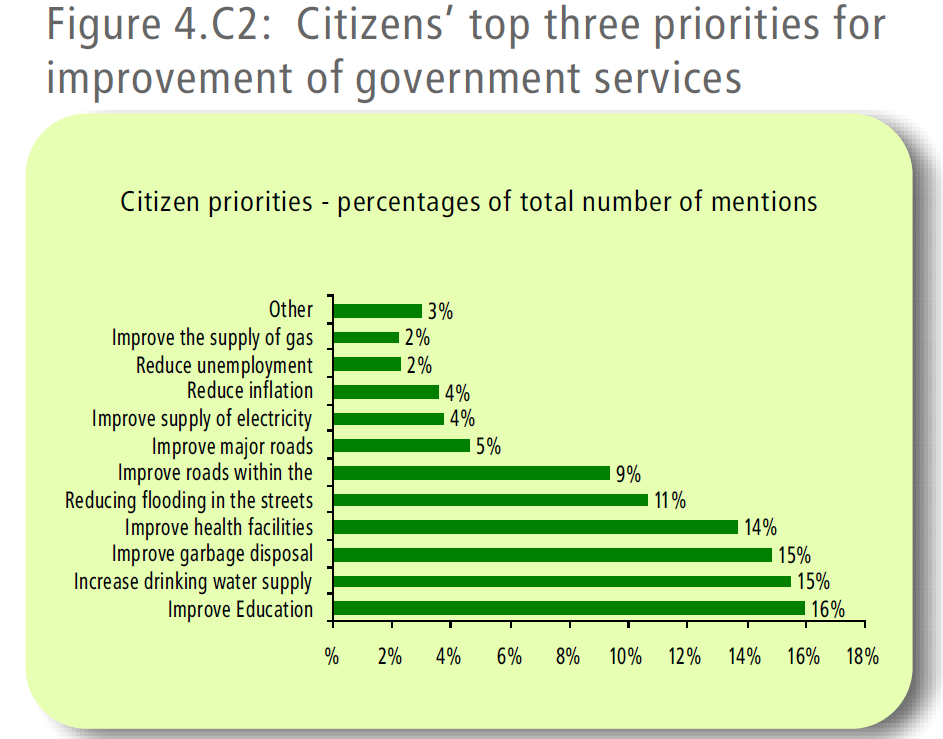 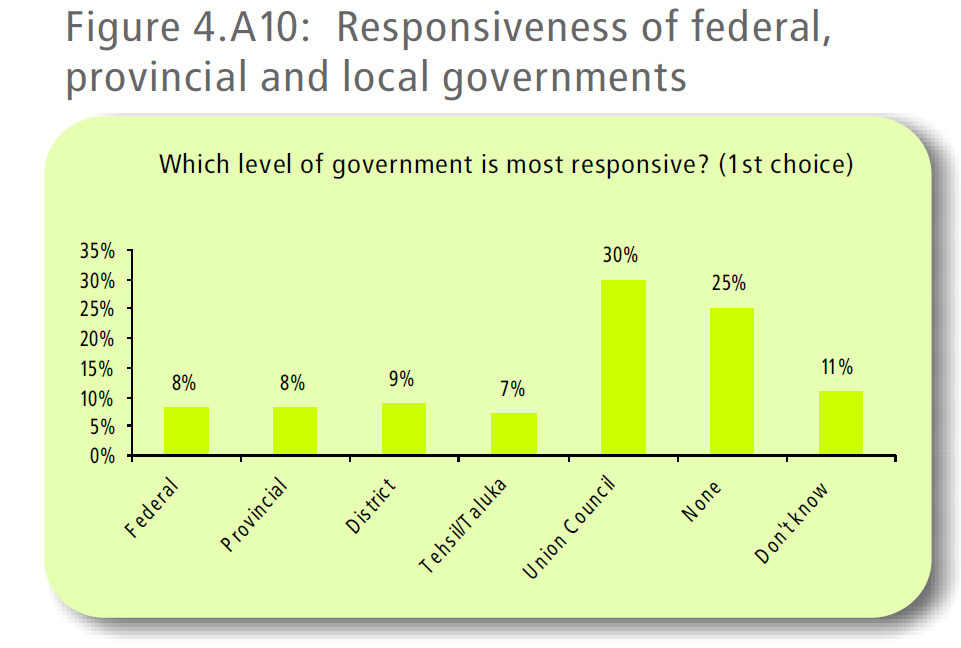 Source: USAID (2008) – National Survey “The Local Government System: Citizens Perceptions and Preferences”
20
DECENTRALIZATION AND HUMAN DEVELOPMENT
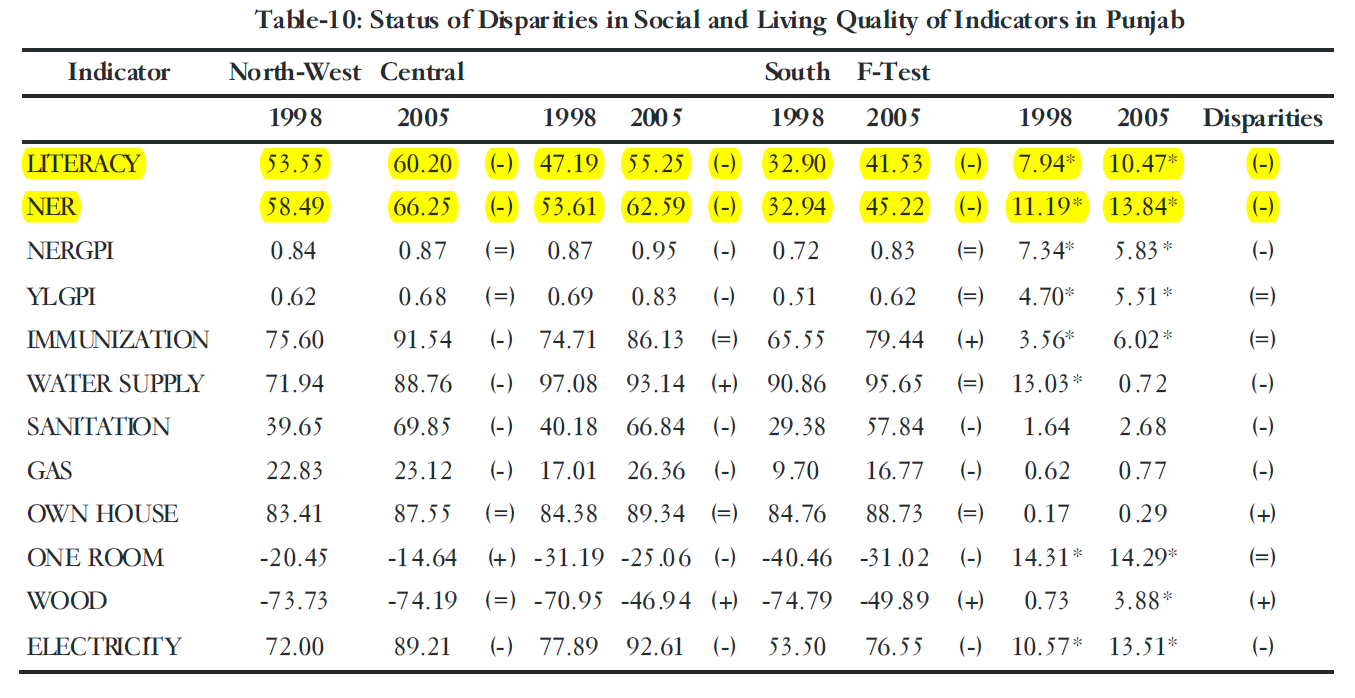 Source: Akhtar (2008): Trends in Regional Inequalities in Pakistan: Evidence Since 1998
21
Direct democracy & citizen community boards (CCBs)
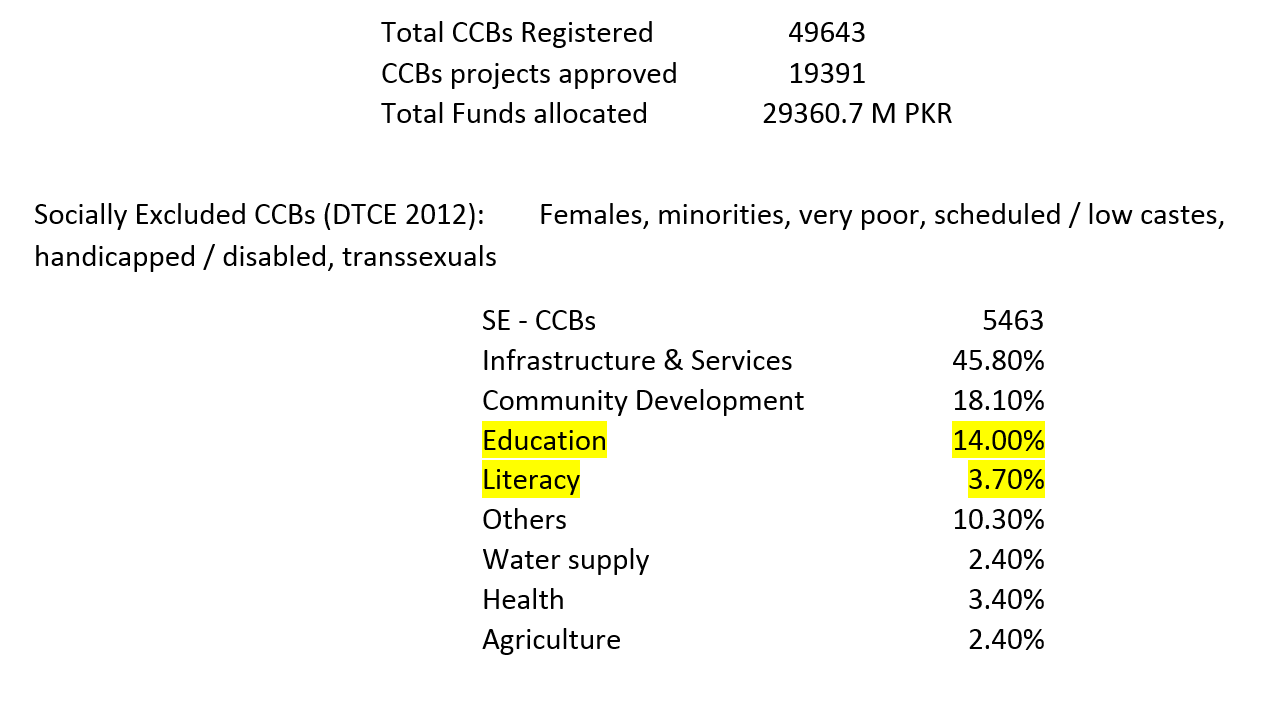 22
POLICY challenges
Lack of Ownership
Elite Capture 
Bureaucratic Dissent
Poor Finances
Implementation Issues
Corruption
23
conclusion
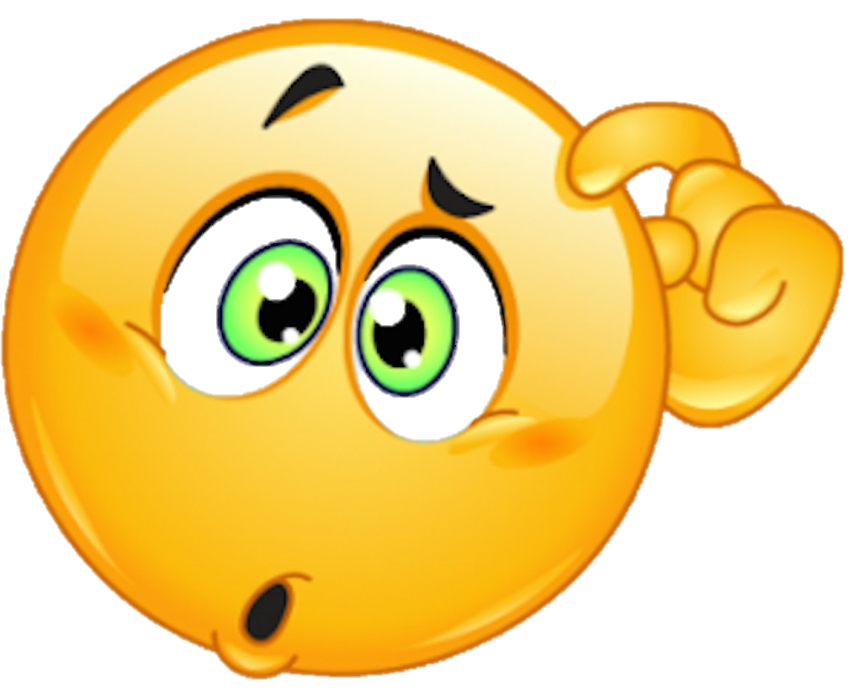 Source: UNDP (2012) - Social Audit of Local Governance and Delivery of Public Services 2011 – 2012
Methodology: Qualitative through 30 FGDs conducted in 8 selected districts
24